Biodiversiteit
Koos Biesmeijer
wetenschappeijk directeur Naturalis
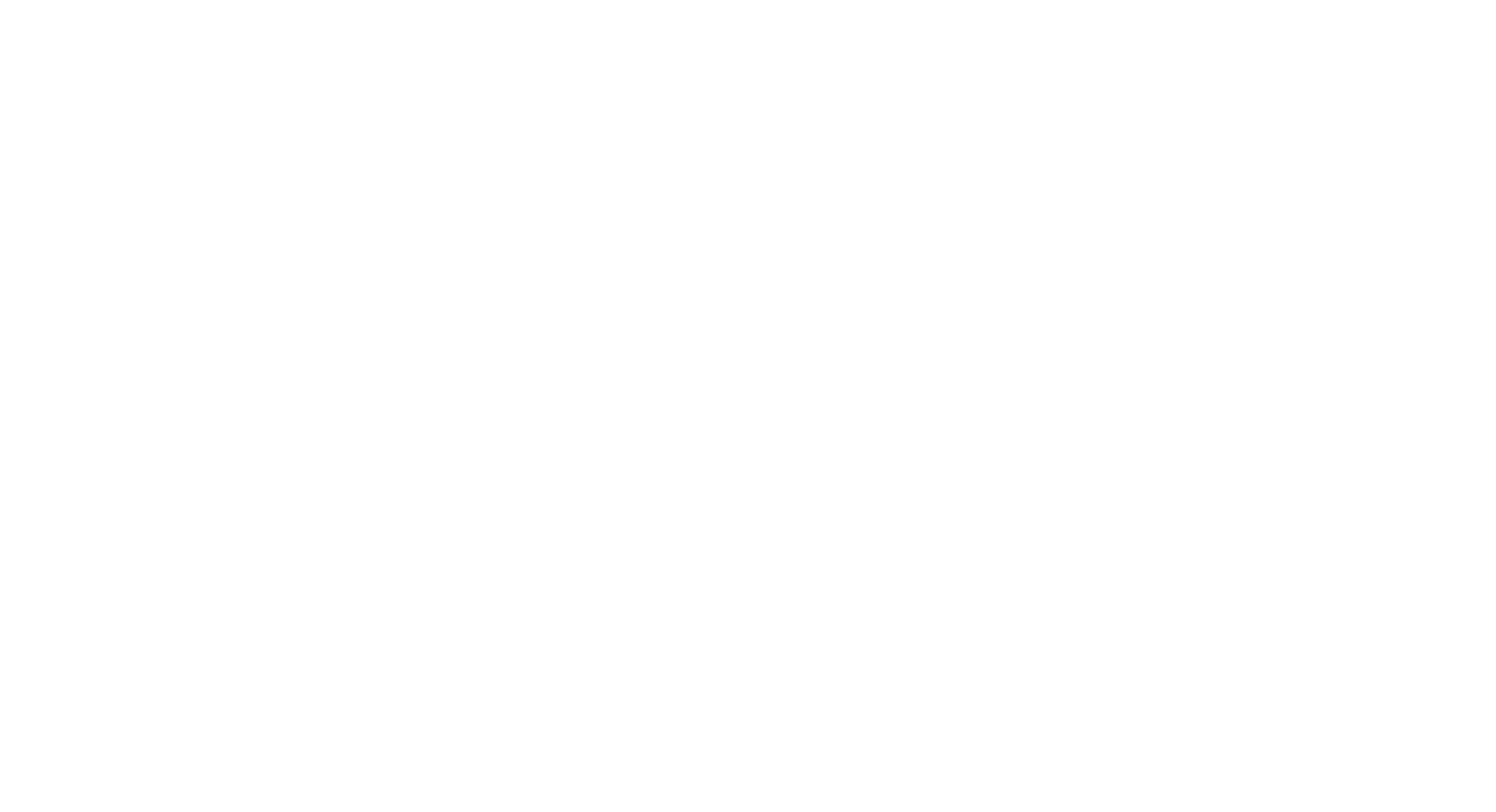 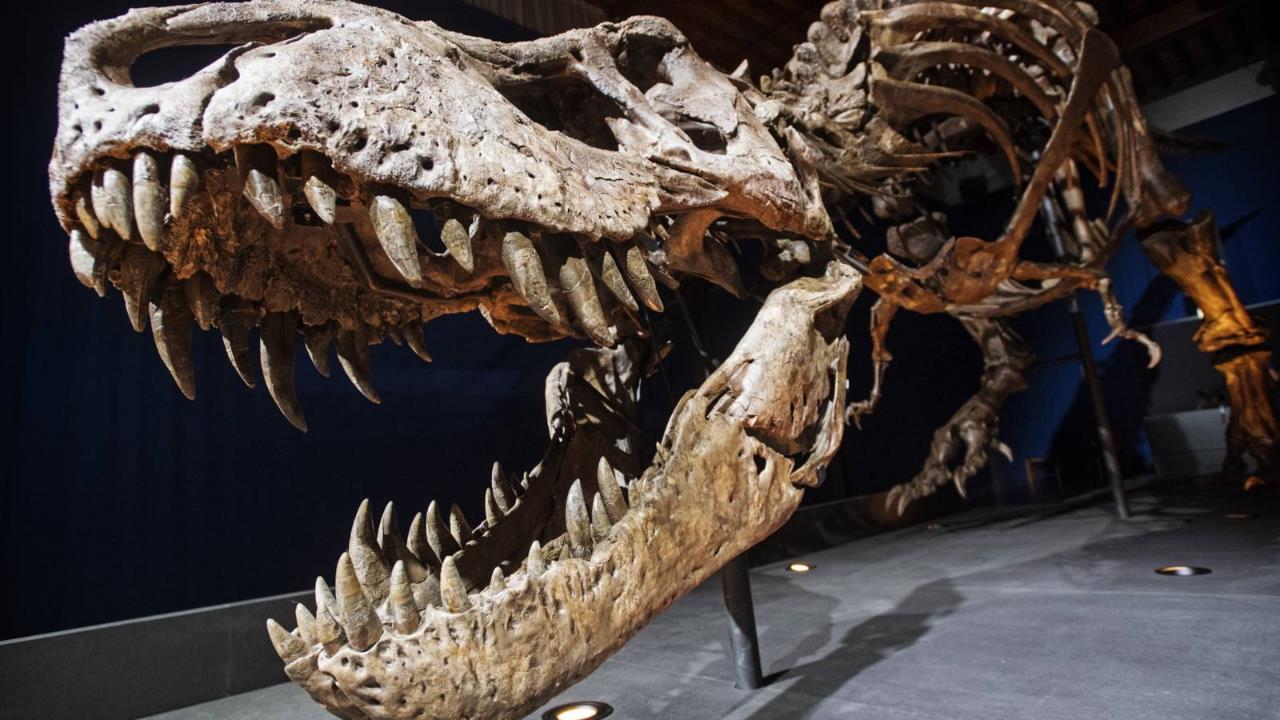 Biodiversiteit
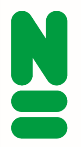 Soorte
Biodiversiteit: genen-soorten-netwerken-ecosystemen
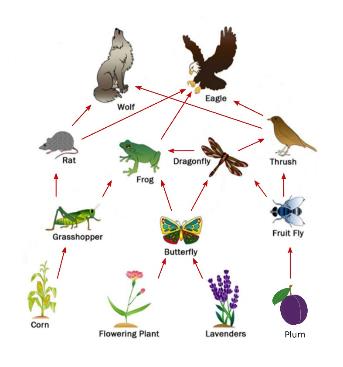 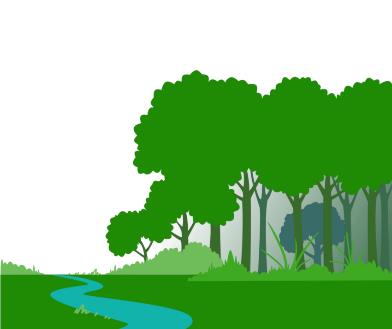 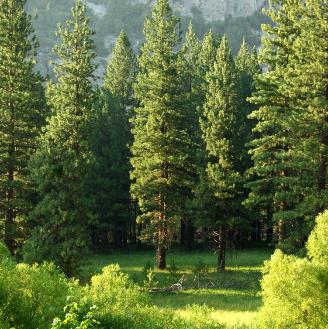 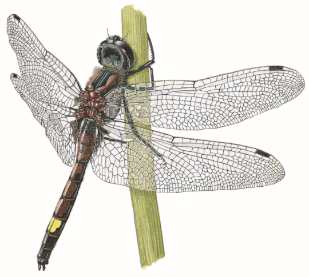 Plums
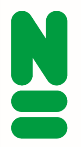 [Speaker Notes: We need to understand life on our planet. We need to know which species exist. We need to know how they interact. And we need to know what their functions are in the different ecosystems.]
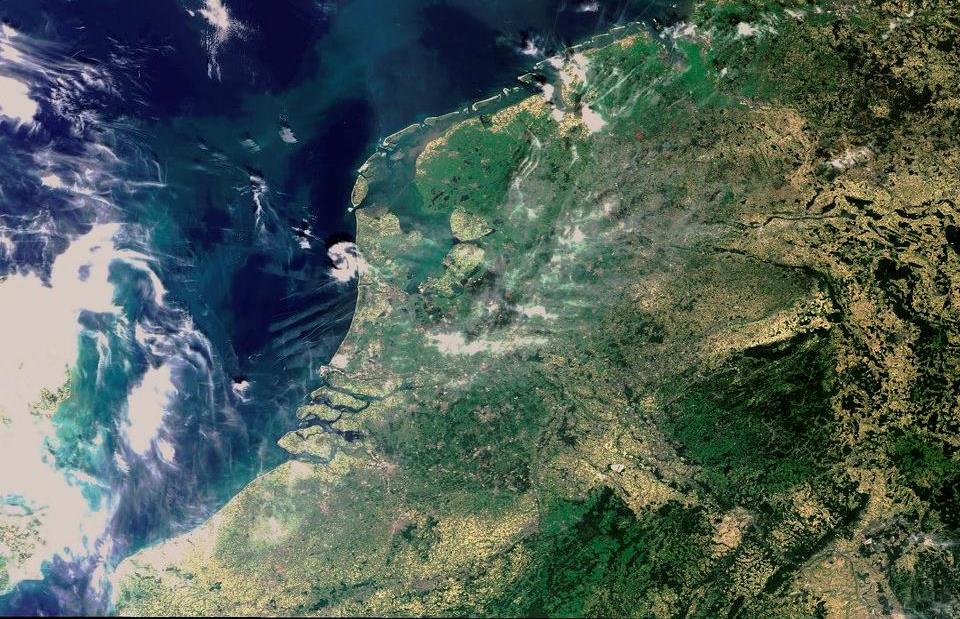 Hoeveel soorten hebben we in Nederland ?

A	13000
B	43000
C	63000
D	83000
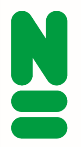 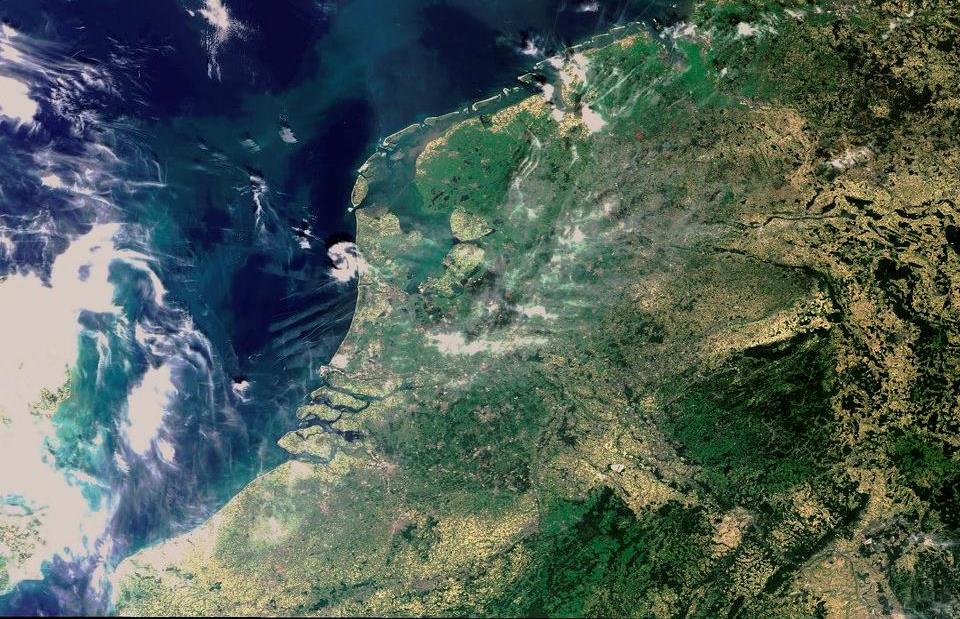 Hoeveel soorten hebben we in Nederland ?

A	13000
B	43000
C	63000
D	83000
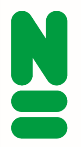 NL = 43,000 soorten
NL = 43,000 soorten
53%
INSECTEN, SPINNEN,…..
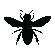 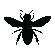 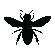 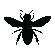 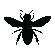 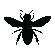 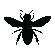 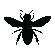 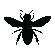 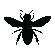 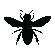 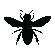 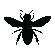 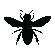 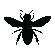 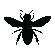 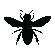 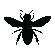 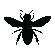 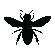 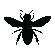 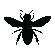 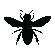 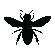 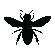 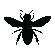 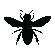 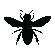 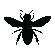 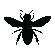 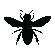 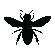 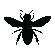 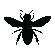 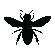 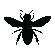 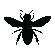 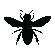 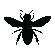 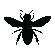 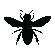 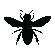 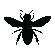 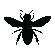 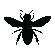 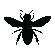 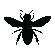 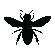 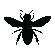 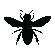 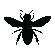 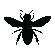 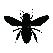 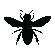 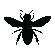 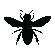 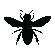 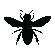 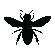 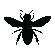 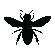 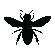 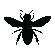 NL = 43,000 soorten
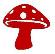 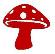 53%
INSECTEN, SPINNEN,…..
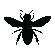 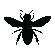 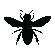 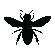 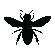 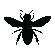 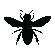 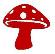 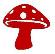 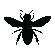 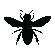 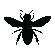 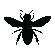 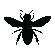 23% 
SCHIMMELS
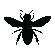 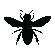 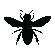 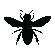 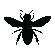 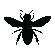 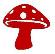 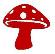 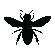 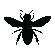 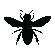 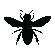 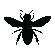 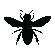 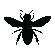 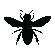 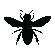 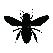 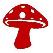 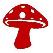 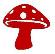 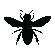 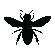 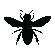 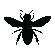 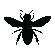 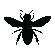 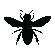 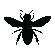 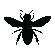 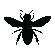 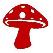 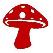 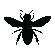 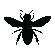 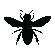 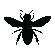 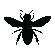 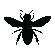 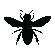 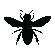 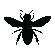 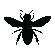 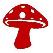 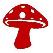 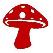 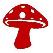 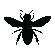 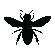 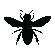 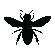 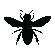 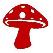 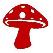 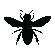 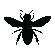 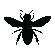 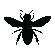 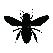 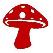 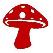 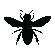 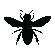 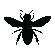 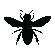 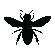 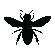 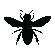 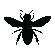 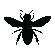 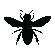 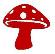 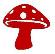 NL = 43,000 soorten
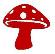 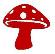 53%
INSECTEN, SPINNEN,…..
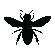 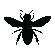 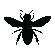 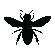 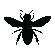 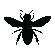 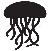 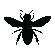 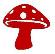 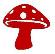 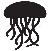 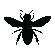 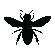 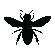 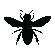 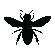 23% 
SCHIMMELS
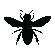 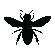 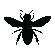 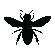 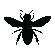 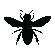 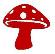 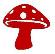 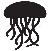 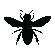 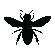 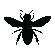 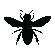 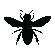 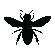 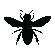 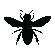 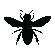 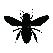 9% OVERIGE ongewervelde DIEREN 
(weekdieren, schelpen,…)
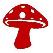 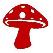 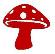 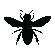 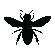 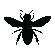 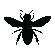 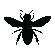 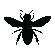 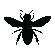 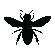 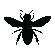 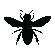 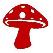 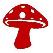 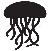 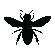 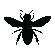 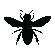 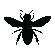 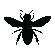 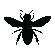 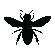 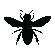 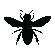 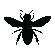 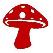 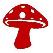 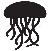 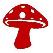 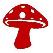 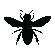 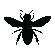 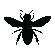 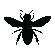 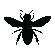 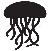 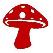 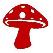 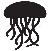 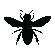 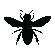 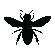 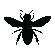 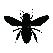 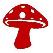 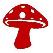 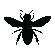 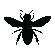 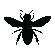 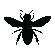 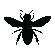 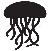 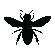 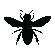 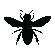 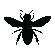 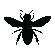 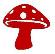 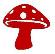 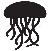 NL = 43,000 soorten
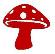 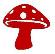 53%
INSECTEN, SPINNEN,…..
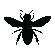 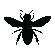 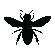 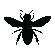 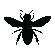 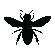 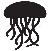 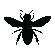 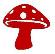 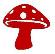 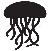 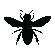 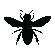 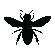 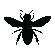 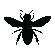 23% 
SCHIMMELS
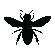 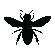 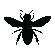 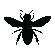 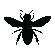 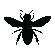 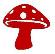 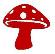 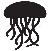 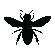 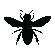 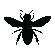 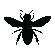 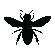 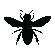 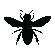 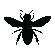 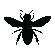 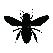 9% OVERIGE ongewervelde DIEREN 
(weekdieren, schelpen,…)
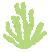 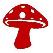 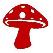 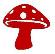 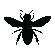 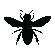 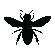 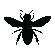 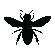 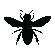 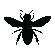 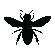 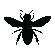 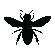 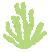 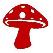 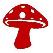 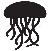 8% ALGEN & WIEREN
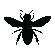 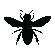 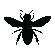 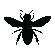 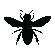 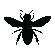 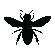 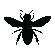 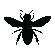 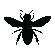 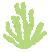 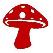 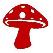 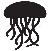 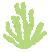 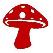 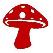 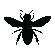 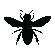 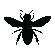 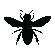 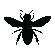 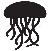 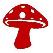 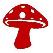 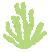 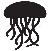 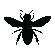 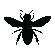 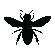 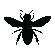 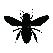 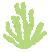 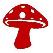 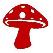 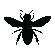 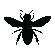 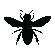 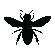 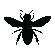 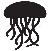 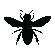 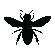 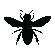 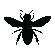 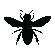 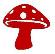 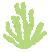 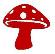 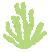 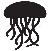 NL = 43,000 soorten
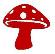 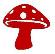 53%
INSECTEN, SPINNEN,…..
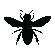 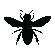 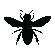 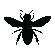 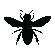 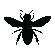 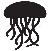 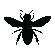 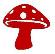 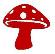 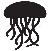 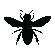 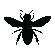 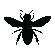 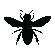 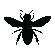 23% 
SCHIMMELS
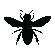 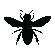 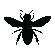 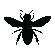 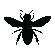 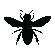 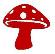 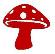 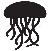 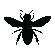 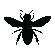 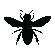 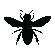 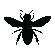 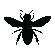 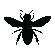 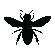 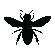 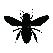 9% OVERIGE ongewervelde DIEREN 
(weekdieren, schelpen,…)
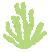 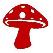 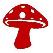 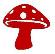 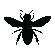 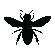 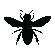 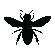 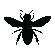 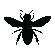 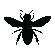 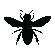 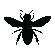 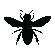 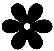 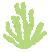 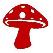 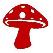 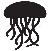 8% ALGEN & WIEREN
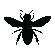 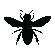 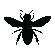 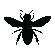 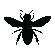 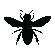 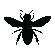 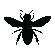 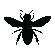 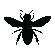 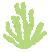 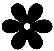 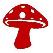 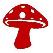 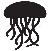 5% ‘PLANTEN’
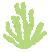 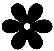 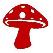 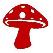 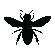 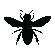 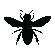 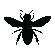 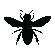 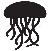 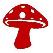 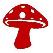 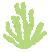 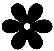 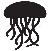 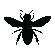 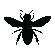 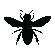 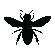 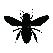 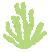 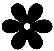 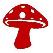 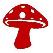 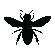 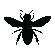 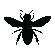 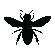 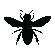 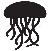 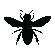 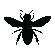 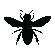 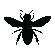 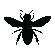 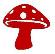 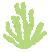 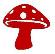 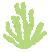 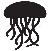 NL = 43,000 soorten
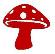 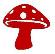 53%
INSECTEN, SPINNEN,…..
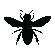 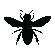 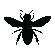 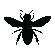 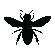 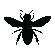 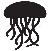 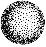 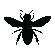 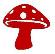 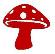 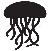 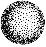 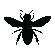 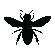 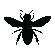 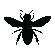 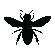 23% 
SCHIMMELS
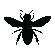 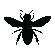 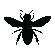 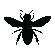 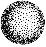 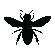 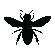 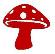 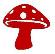 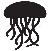 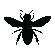 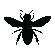 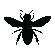 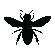 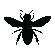 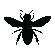 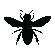 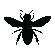 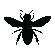 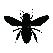 9% OVERIGE ongewervelde DIEREN 
(weekdieren, schelpen,…)
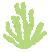 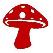 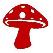 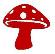 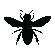 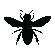 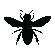 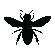 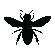 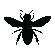 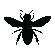 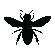 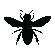 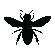 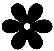 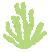 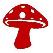 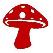 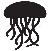 8% ALGEN & WIEREN
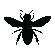 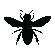 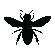 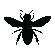 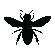 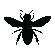 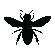 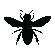 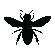 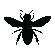 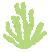 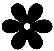 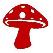 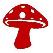 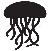 5% ‘PLANTEN’
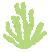 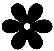 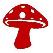 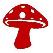 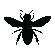 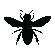 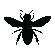 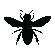 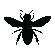 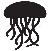 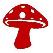 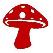 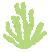 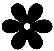 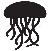 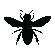 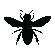 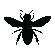 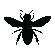 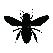 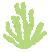 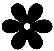 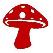 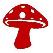 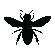 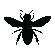 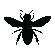 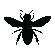 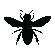 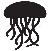 3% REST 
(slijmzwammen, forams)
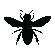 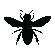 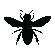 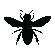 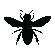 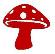 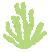 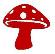 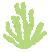 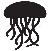 NL = 43,000 soorten
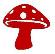 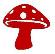 53%
INSECTEN, SPINNEN,…..
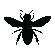 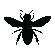 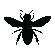 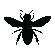 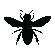 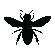 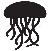 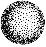 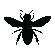 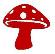 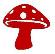 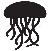 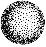 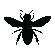 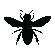 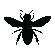 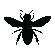 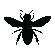 23% 
SCHIMMELS
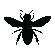 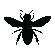 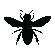 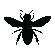 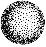 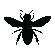 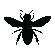 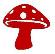 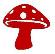 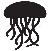 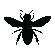 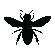 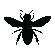 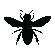 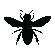 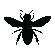 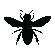 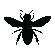 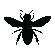 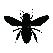 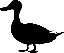 9% OVERIGE ongewervelde DIEREN 
(weekdieren, schelpen,…)
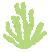 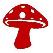 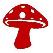 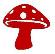 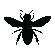 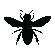 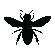 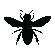 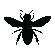 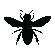 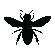 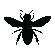 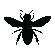 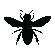 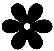 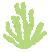 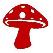 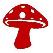 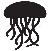 8% ALGEN & WIEREN
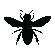 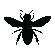 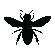 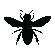 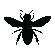 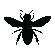 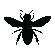 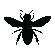 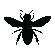 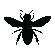 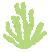 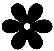 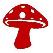 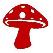 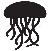 5% ‘PLANTEN’
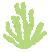 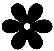 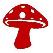 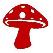 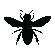 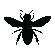 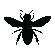 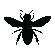 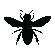 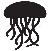 1% GEWERVELDEN
(vogels, zoogdieren, vissen, reptielen, amfibieën)
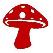 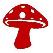 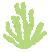 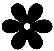 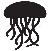 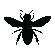 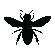 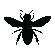 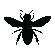 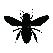 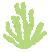 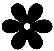 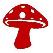 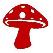 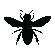 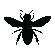 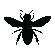 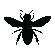 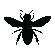 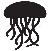 3% REST 
(slijmzwammen, forams)
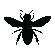 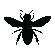 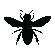 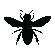 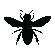 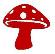 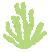 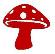 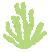 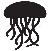 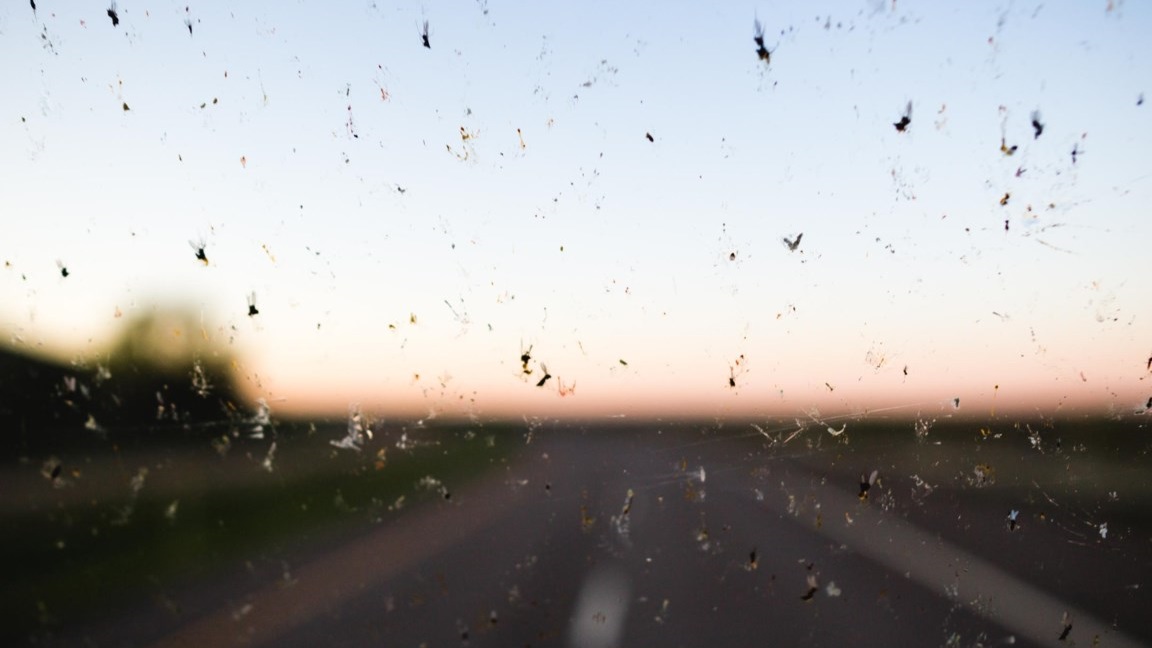 NL: kampioen biodiversiteitverlies !
75% minder kilo’s insecten
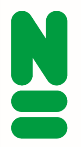 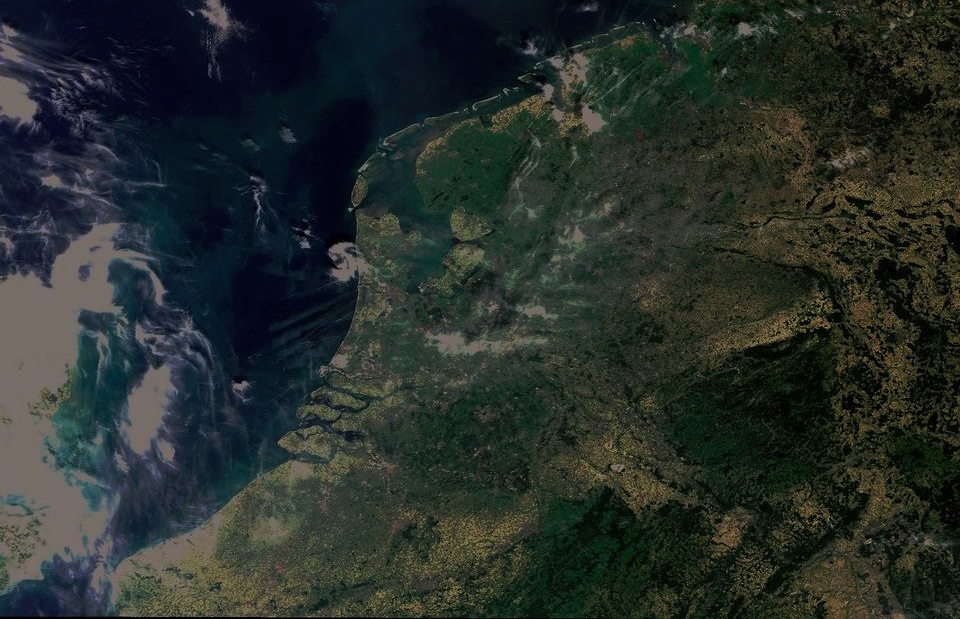 NL: kampioen biodiversiteitverlies !
-   Minder natuur dan in meeste landen
Langste ‘rode lijsten’ bedreigde soorten
80% water matig tot slechte kwaliteit
We halen <40% van de natuurdoelen
We voldoen niet aan de wet (EU en NL)
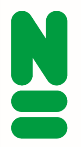 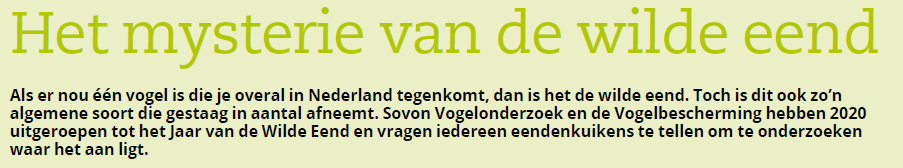 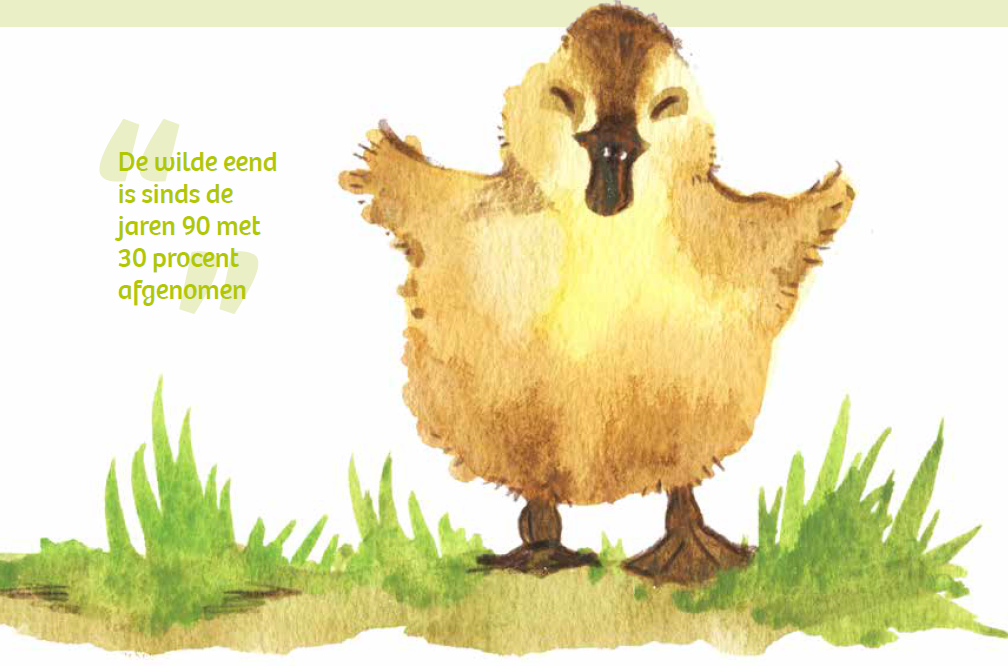 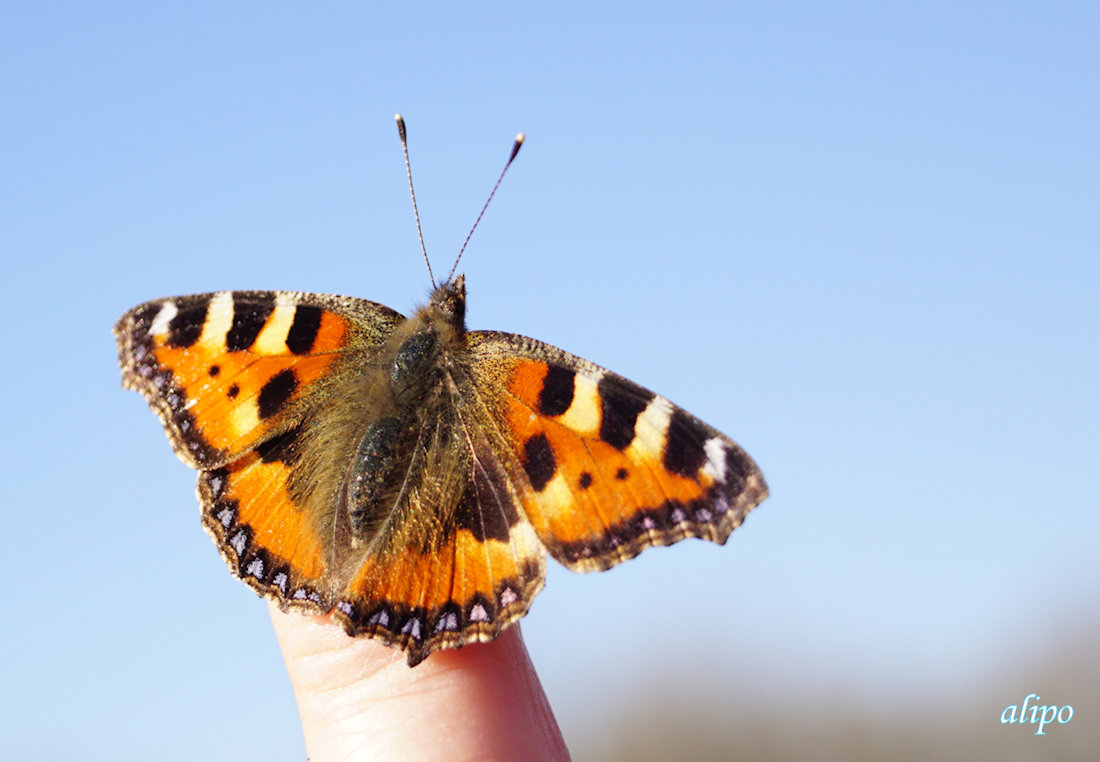 84% vlinders verdwenen
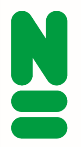 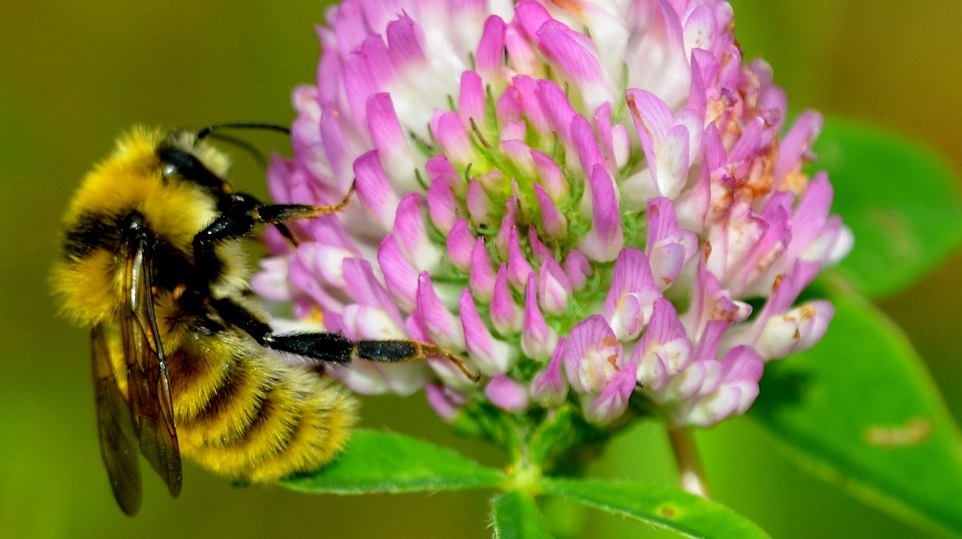 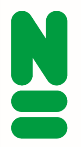 1984 Staphorst
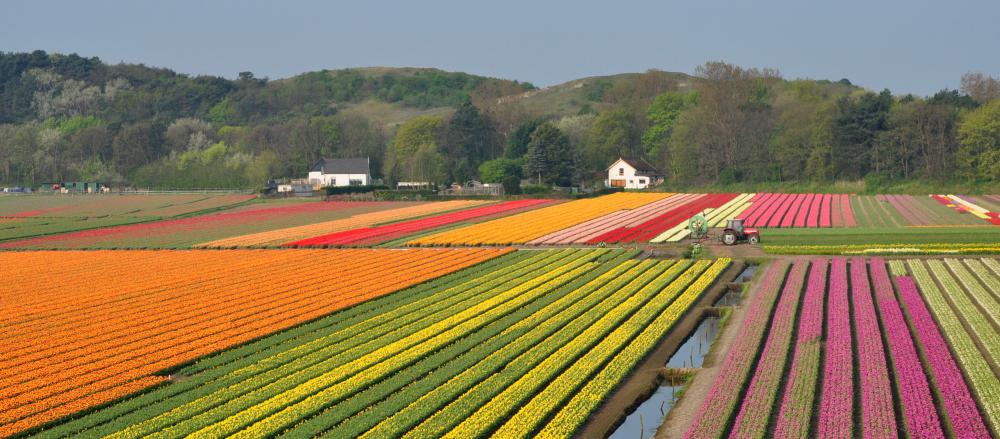 Oorzaken biodiversiteitsverlies
liggen buiten de natuur
Landbouw (intensiviteit, stikstof, chemie, waterpeil)
Woningbouw/mobiliteit/industrie (ruimtebeslag)
Ruimtelijke ordening (versnippering, verrommeling)
Klimaatverandering (verdroging, overstroming, >oC)
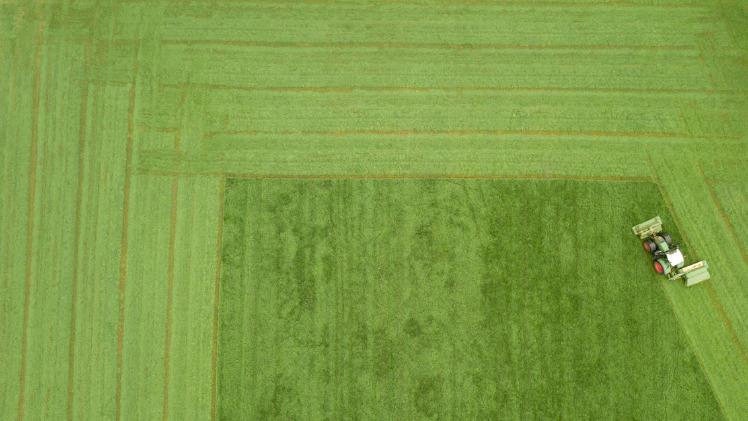 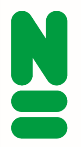 grasfalt
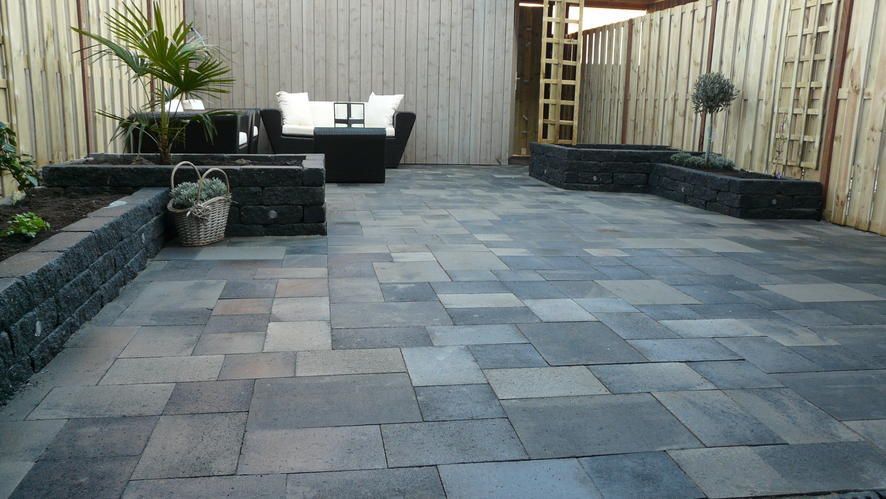 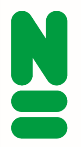 tegelparadijs
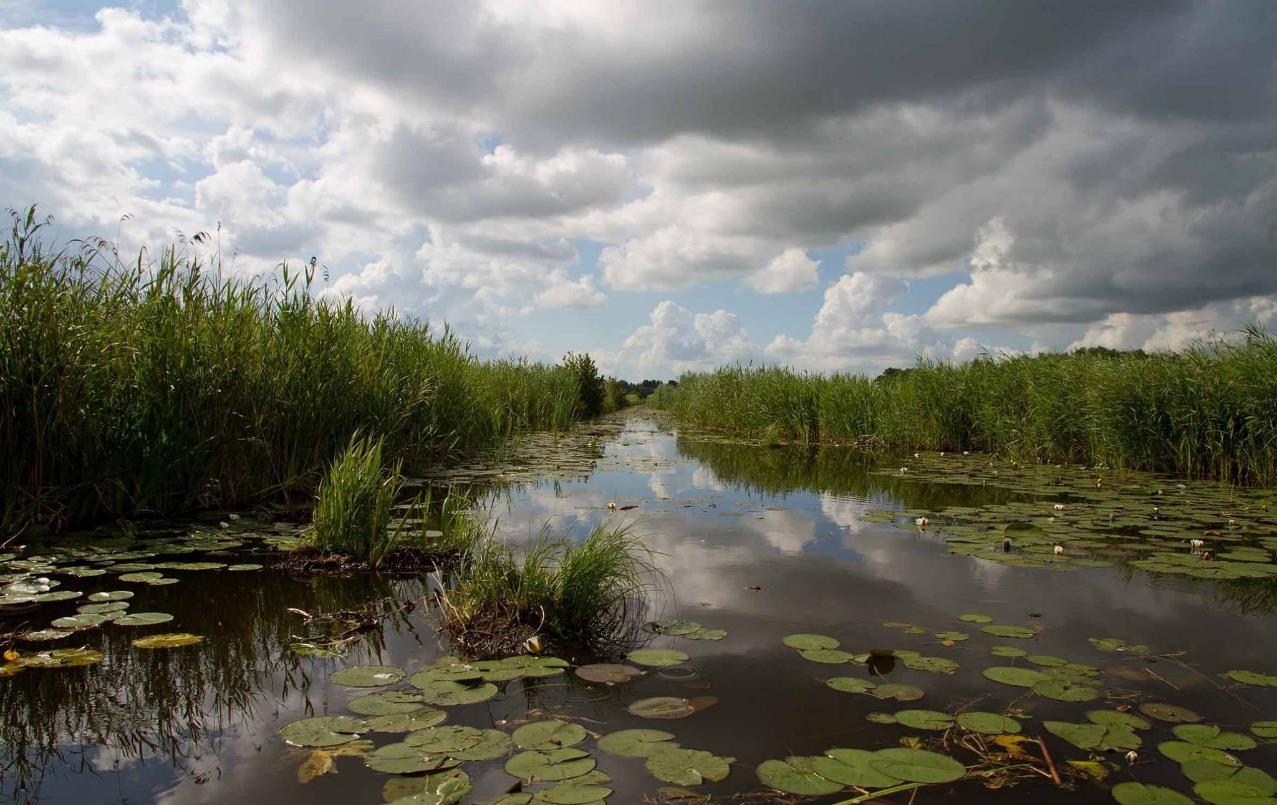 Systeemprobleem
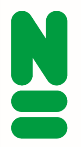 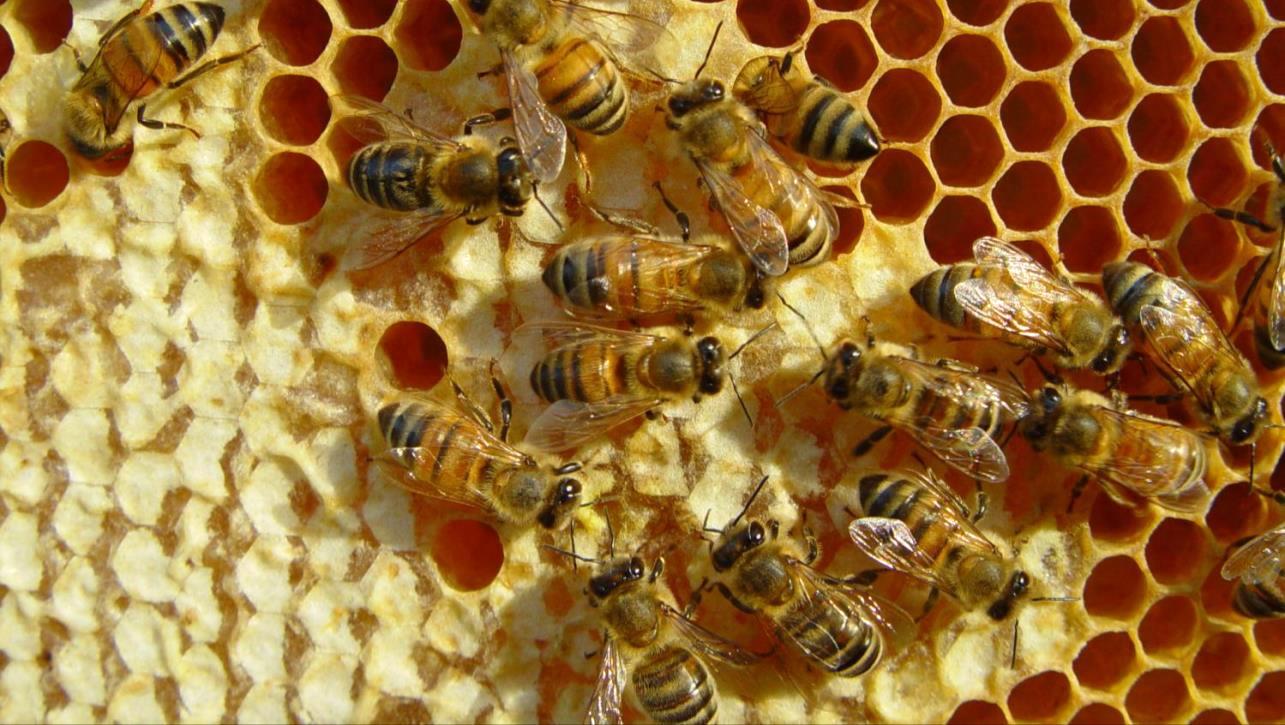 SAMENWERKEN
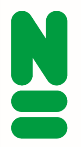 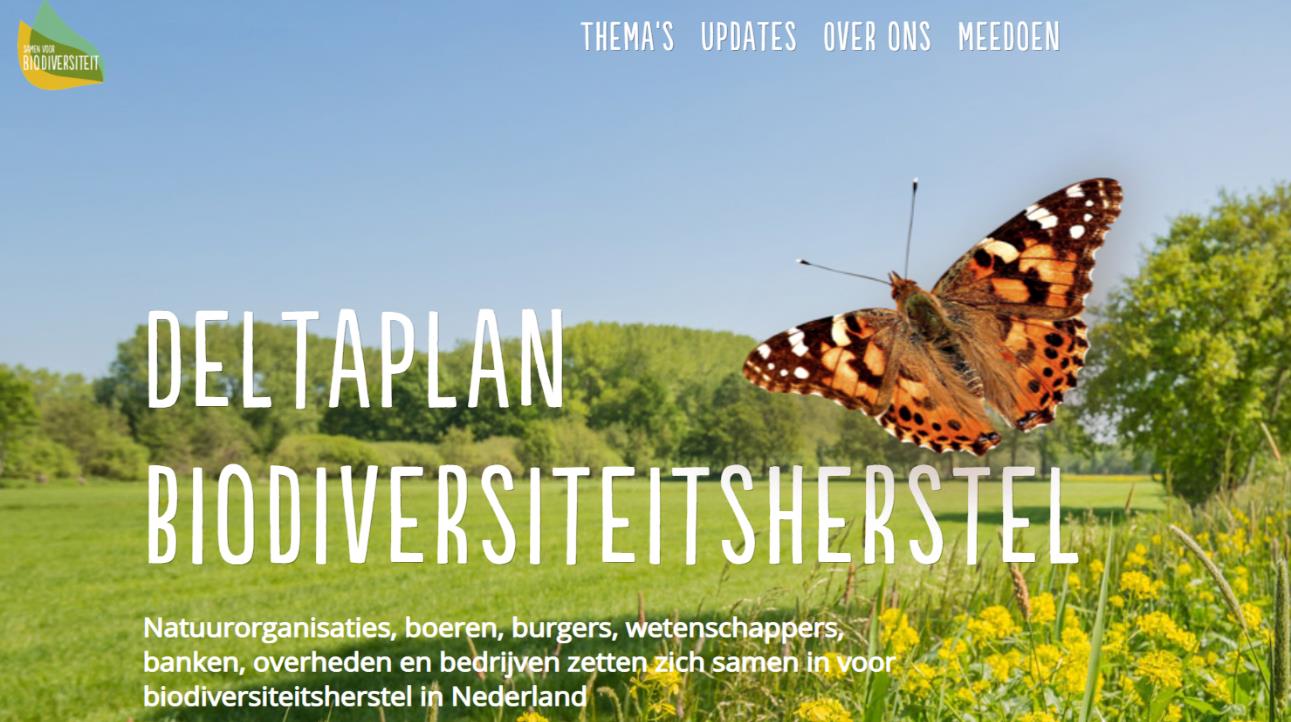 www.samenvoorbiodiversiteit.nl
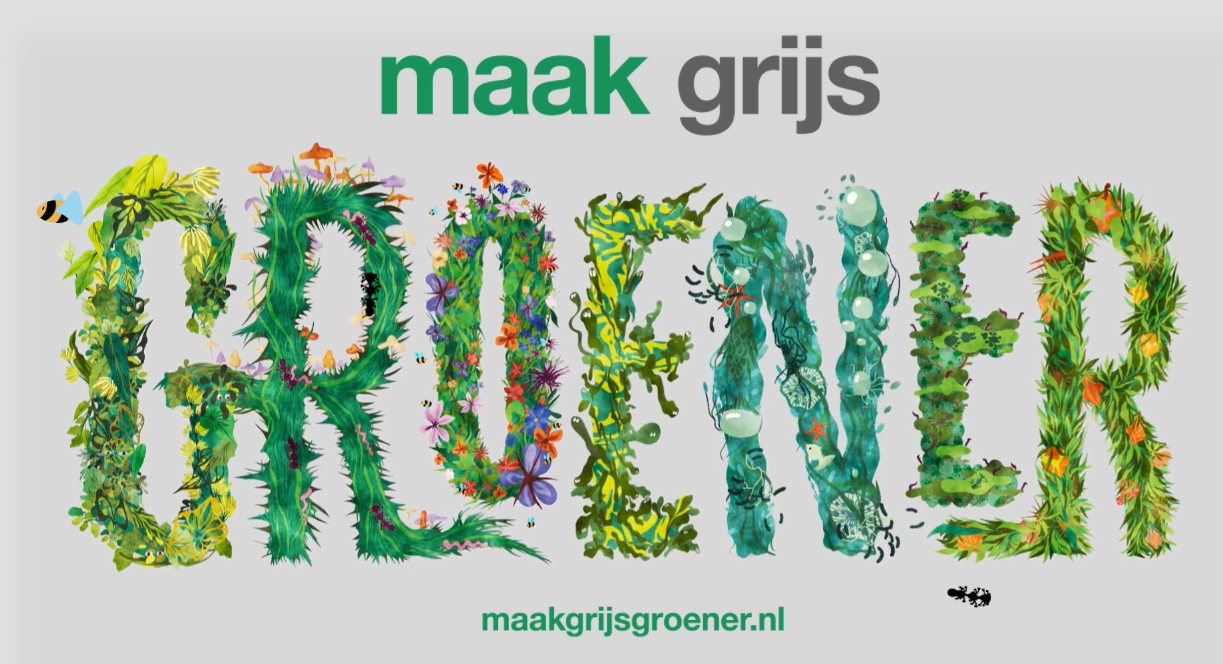 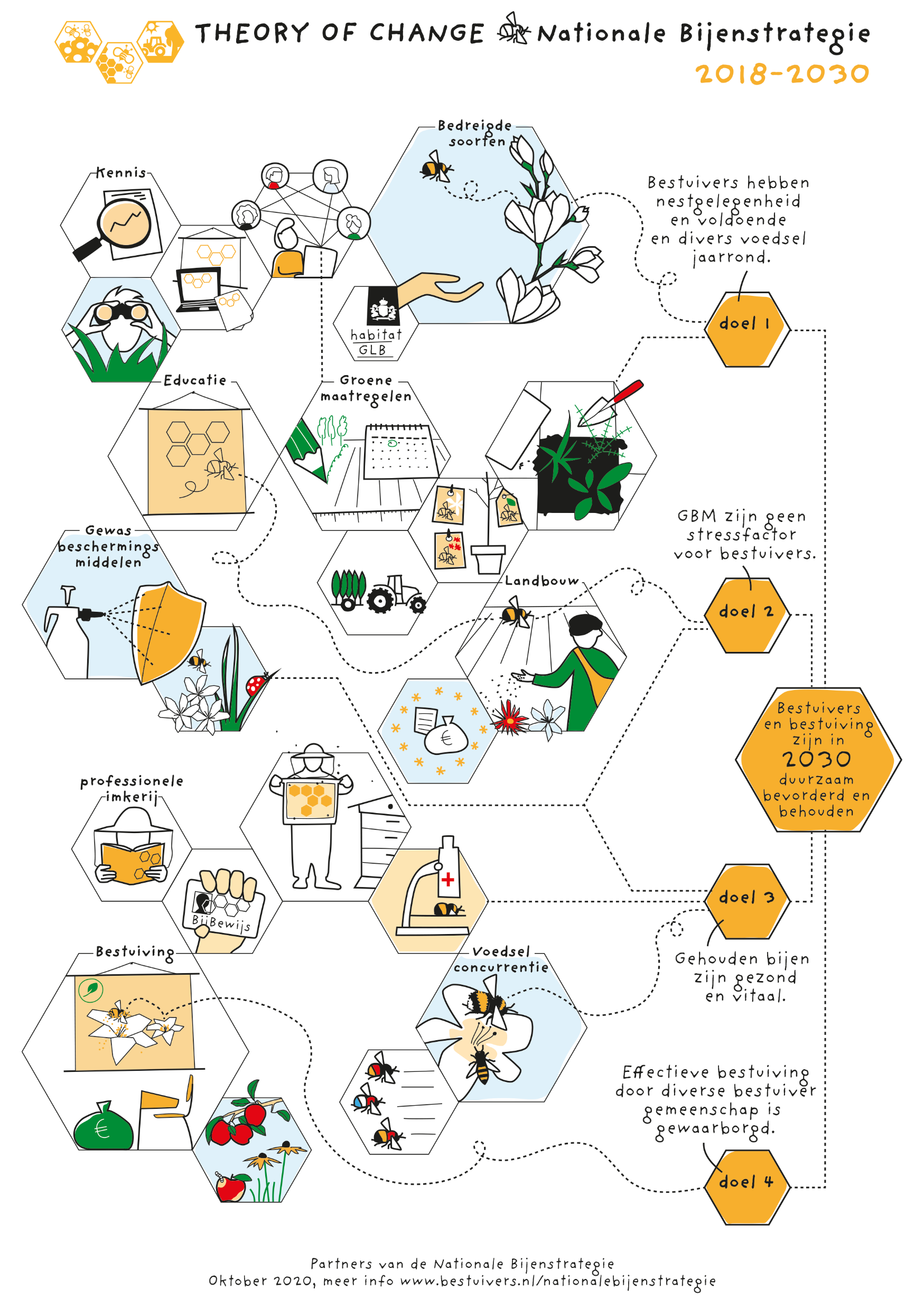 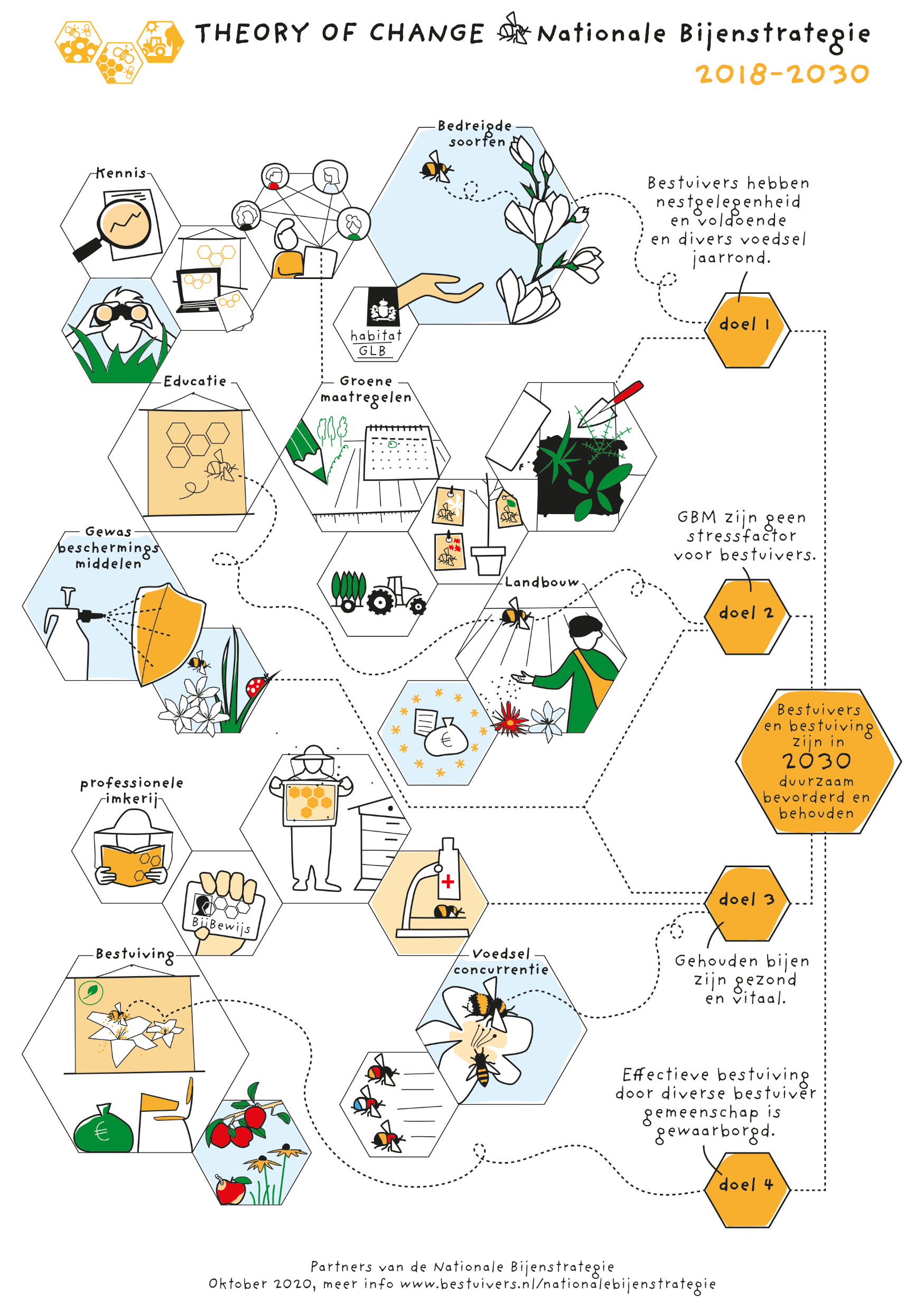 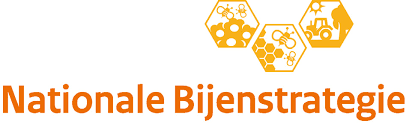 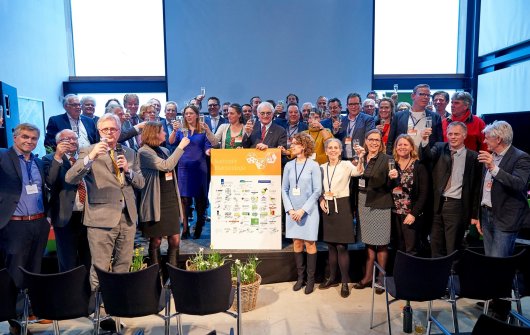 Alle info op:  www.bestuivers.nl
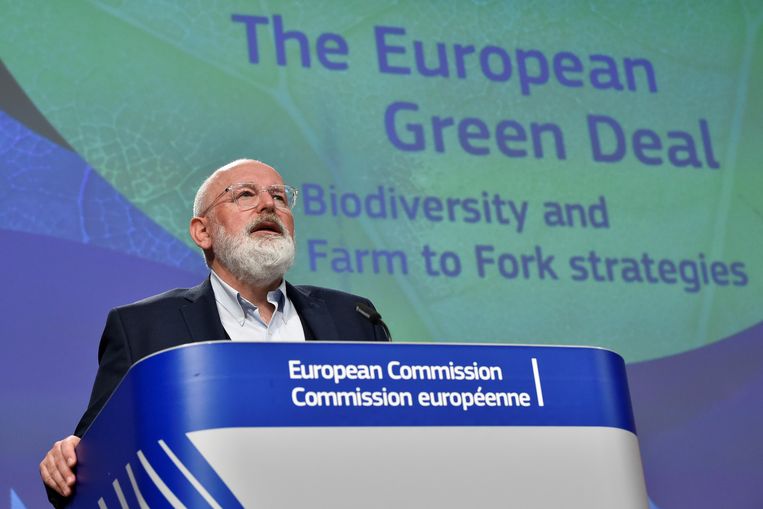 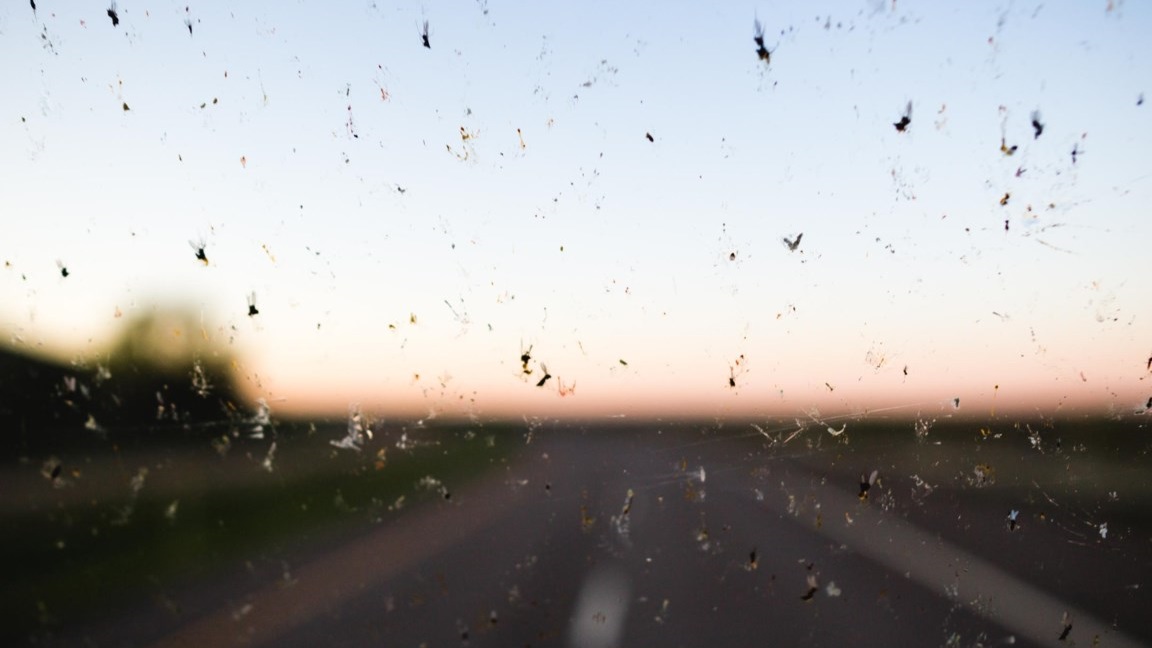 Zijn er nog vragen ?
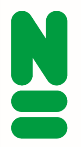